Zanimljivosti iz povijesti
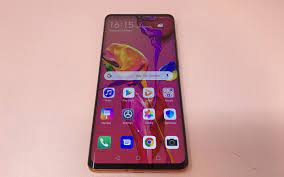 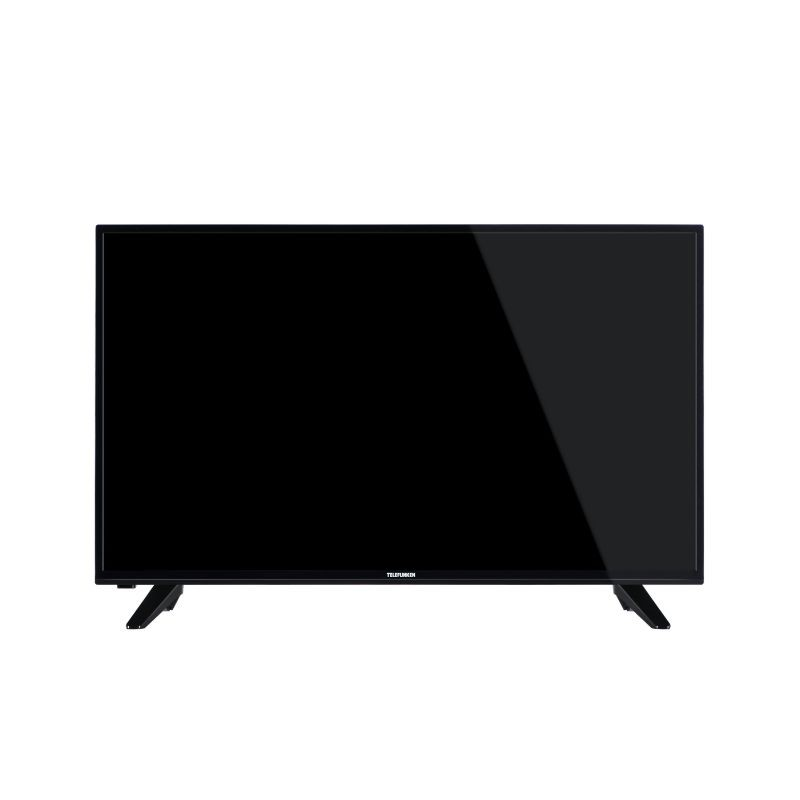 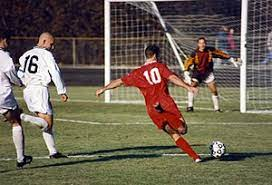 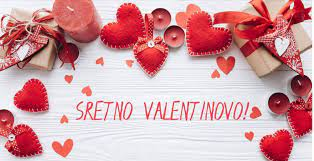 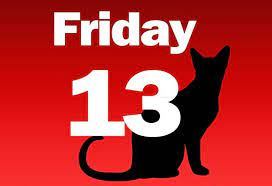 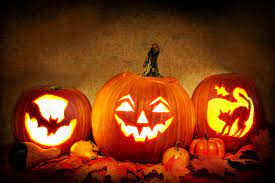